LA IGLESIA EVANGELIZADORA
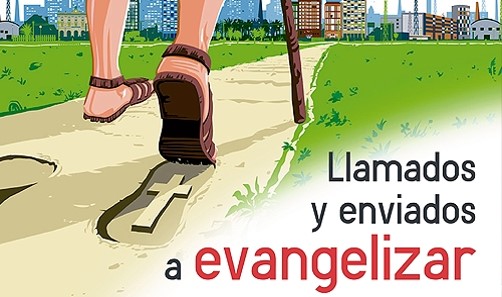 “El evangelio es para todas las personas en todas partes”
VERSÍCULO CLAVE:“Entonces, oídas estas cosas, callaron, y glorificaron a Dios, diciendo: ¡De manera que también a los gentiles ha dado Dios arrepentimiento para vida!”, Hechos 11:18.
LECTURA EN CLASE:
Hechos 11:19-21,25,26; 12:1-4,7,21,23; 11:27,29;12:24,25.
INTRODUCCIÓN
El llamado de Dios a su pueblo a compartir el evangelio en todo el mundo va de la mano con su promesa de poder, Hechos 1:8. Jesús dijo que el Espíritu Santo nos permitiría llegar a los confines de la tierra.
El estudio de hoy comienza con los creyentes judíos dispersos por la persecución, que compartieron su fe con los gentiles. Descubrieron que la promesa de poder de Dios era la misma para todos los creyentes, no solo para los apóstoles.
Aspectos importantes de esta lección.
EVANGELIZANDO TANTO A JUDIOS COMO A GENTILES
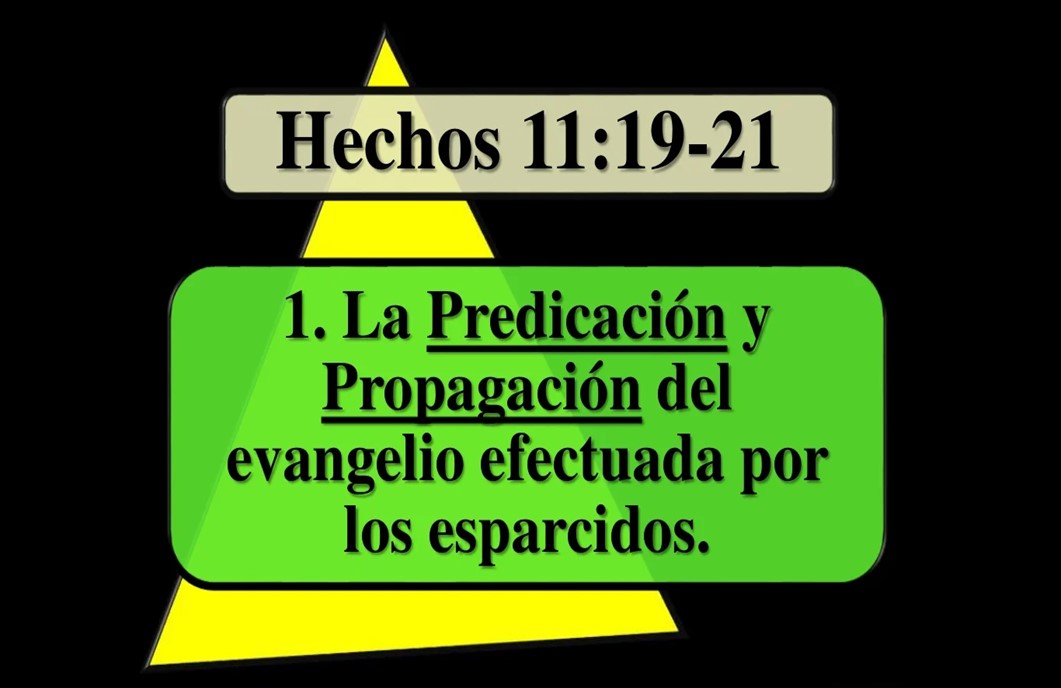 1
Hechos 11:19-26.
Los cristianos esparcidos por causa de la persecución.
Al principio estos cristianos predicaban solamente a los judíos, pero eventualmente empezaron a predicar de Jesucristo a los gentiles también, V.19.
Los varones que no son nombrados de Chipre y Cirene son los que iniciaron la primera misión a los gentiles (griegos) en Antioquia, V.20.
La mano de Dios estaba con estos varones, su ministerio fue bendecido y multiplicado, el resultado fue que un gran número creyó y se convirtió al Señor. V.21.
La iglesia en Jerusalén envía a un hombre capaz a Antioquia llamado Bernabé.
El cuando llegó vio la gracia de Dios, se regocijo, y los exhortó a ser fieles al Señor, V. 22, 23.
El era un varón bueno, lleno del Espíritu Santo, de fe, y que gozaba del respaldo de Dios, V.24.
El fue a Tarso a buscar a Saulo y trabajaron juntos en la enseñanza, V.25,26.
Los que responden con fe al evangelio requieren seguimiento, enseñanza y discipulado, esta es la tarea que Dios le ha dado a la Iglesia.
PERSECUCIÓN Y LIBERACIÓN
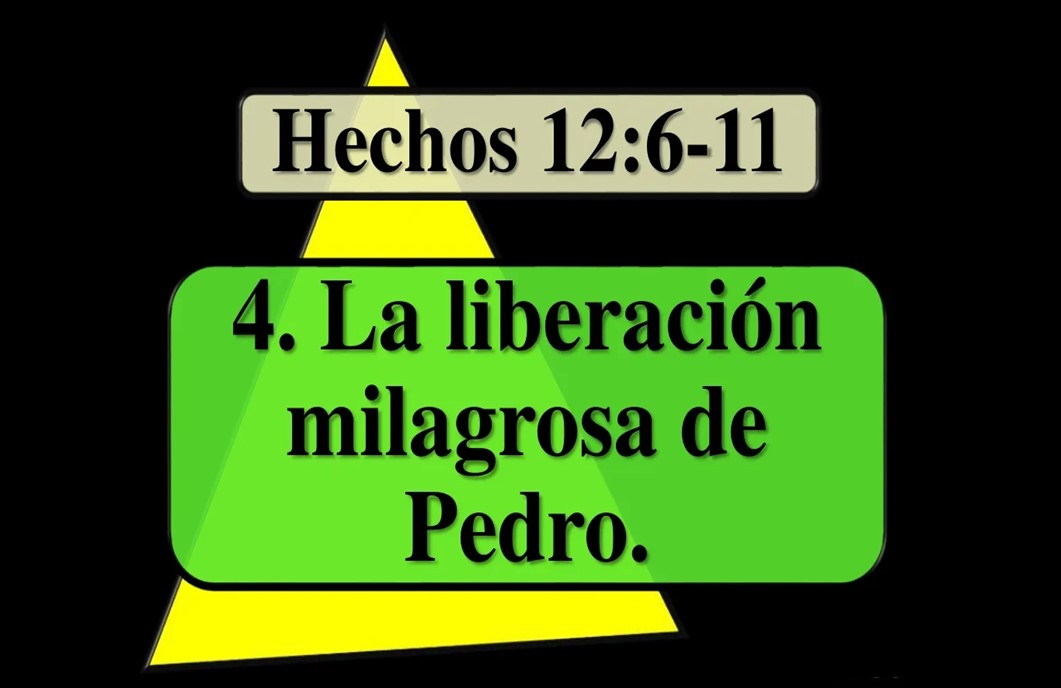 2
Hechos 12:1-23.
El rey Herodes en su afán de proyectar una imagen de judío devoto hizo lo siguiente:
El arrestó y maltrató a algunos de la Iglesia, V.1.
El mató a Jacob hermano de Juan, V.2.  “Llamados hijos del trueno por Jesús”. Marcos 3:1,17.
El encarceló a Pedro para agradar a los judíos, V.3,4.
Esto dio lugar para que la Iglesia orara sin cesar por él, V.5.
Esto dio lugar para que Pedro fuera liberado milagrosamente, V.6-11.
Pedro se presenta a los creyentes en casa de María, madre de Juan Marcos.
Ellos oraron por Pedro, pero no estaban preparados para ver la respuesta de Dios, V.12-16.
Ellos oyeron el testimonio de Pedro de como Dios lo rescató, V.17.
Ellos vieron como Herodes ordena ejecutar a los soldados por su presunta falla en retener a Pedro, V.18,19.
Ellos vieron manifestado el poder de Dios sobre Herodes, V.20-23. “expiró comido por gusanos por no darle la gloria a Dios”.
Los creyentes deben recordar que la clave para hacer frente a los desafíos de la vida es la oración, de esa manera veremos el poder de Dios a nuestro favor.
LOS CREYENTES GENTILES AYUDAN A LOS CREYENTES JUDIOS
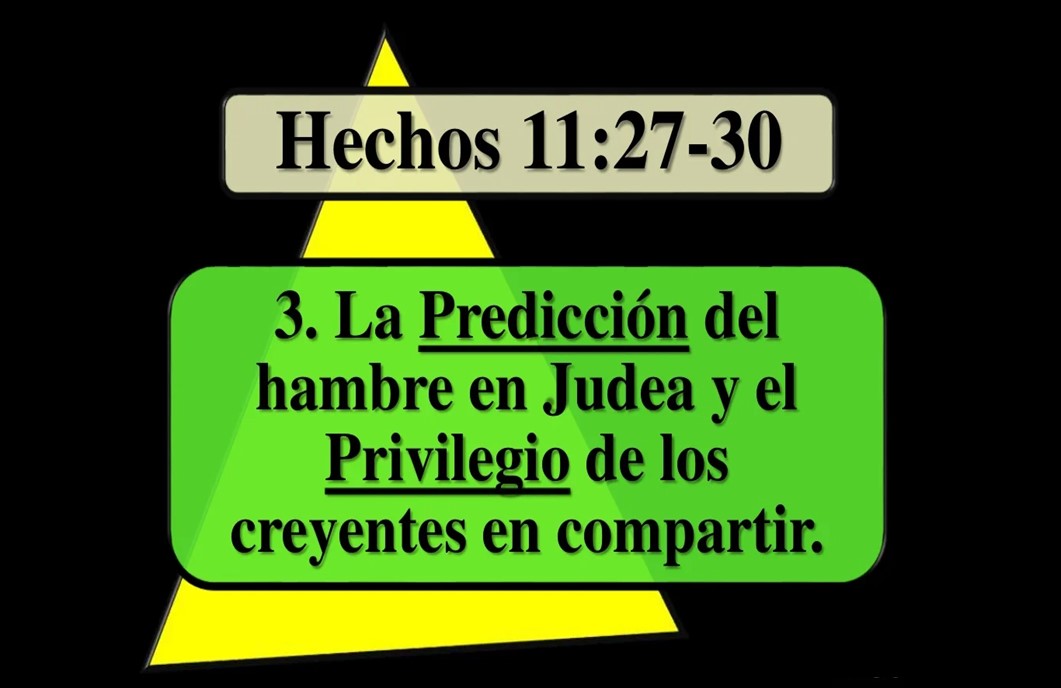 3
Hechos 11:27-30; 12:24-25.
Una palabra profética anuncia una gran hambre. 
Unos profetas descendieron de Jerusalén a Antioquia, y un profeta llamado Agabo profetiza esta gran hambruna, 11:27,28. 
Esta profecía se cumplió durante el reinado de Claudio Cesar año 41-54 d.C.
¿Una iglesia puede darle cabida a la profecía? R/
Un profeta habla por Dios y su propósito es declarar lo que ÉL le ha revelado. 
Los profetas deben equipar y edificar a la Iglesia, Efesios 4:11-13.
La profecía es un don espiritual que debe ejercerse en beneficio de la Iglesia, Romanos 12:6; 1 Corintios 12:7-11. 
Es vital probar las profecías, 1 Corintios 14:29; 1 Juan 4:1.
Una respuesta generosa de la iglesia al mensaje que se les comunicó.
Ellos dieron conforme a lo que cada uno tenía, 11:29.
Ellos enviaron sus ofrendas por mano de Bernabé y Saulo, 11:30.
Ellos con sus generosas ofrendas manifestaron el amor de Dios y respaldaron el ministerio de Bernabé y Saulo, 12:22,24,25.
Los creyentes y las iglesias que se ayudan entre si materialmente sirven como testigos al mundo, por esto el dinero debe ser manejado con pureza e integridad.
DISCIPULADO Y MINISTERIO EN ACCIÓN
Los creyentes que quieren crecer en su fe en Cristo no pueden pasar por alto el mandato de Marcos 16:15. 
Los que obedecen al mandato, Dios les da poder y estará con ellos en cada paso del camino.
Examine su corazón para superar sus prejuicios y testifique a quienes se encuentre en su vida diaria.
Busque oportunidades para cruzar barreras culturales con el amor y la verdad de Jesucristo.
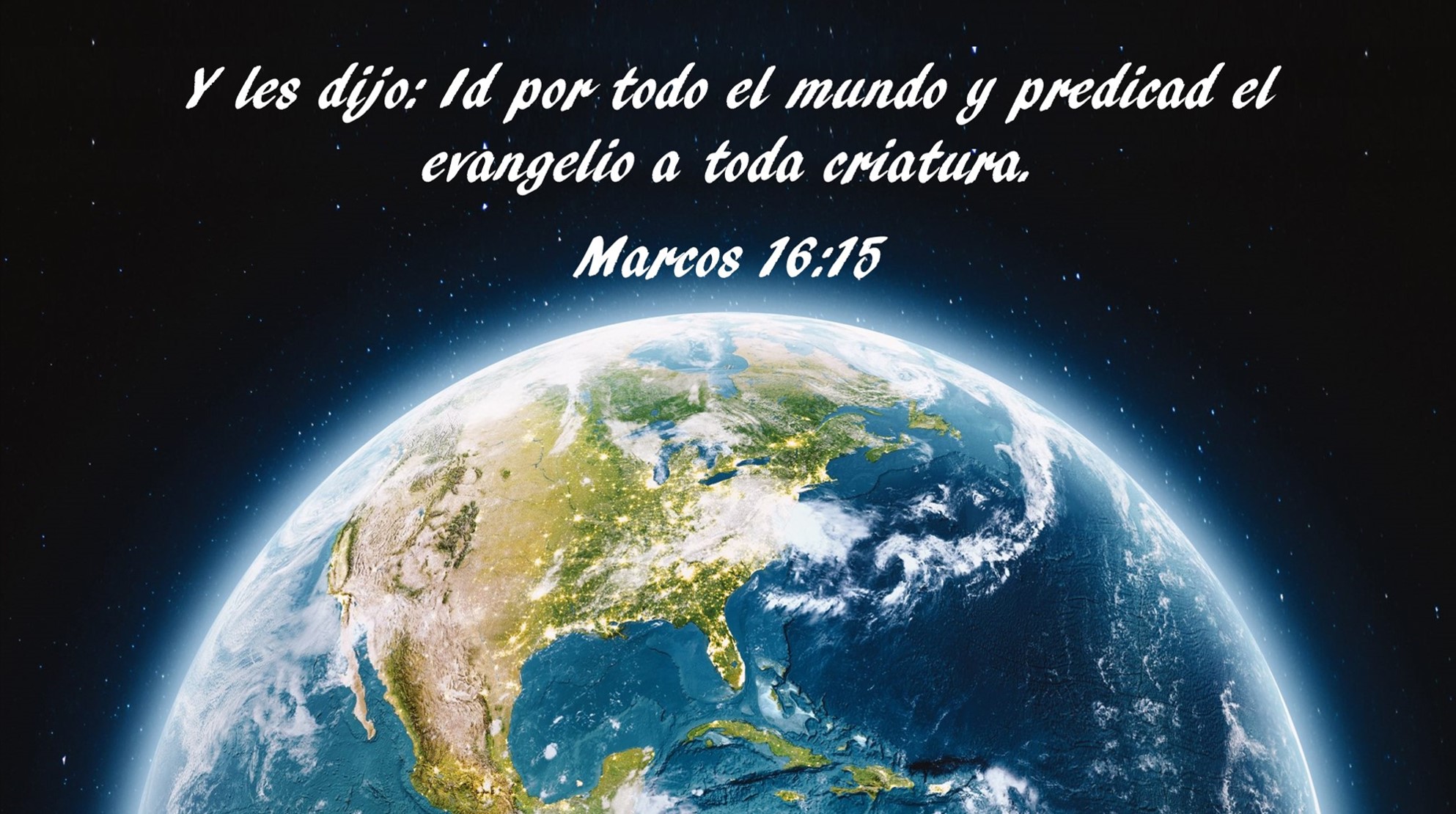